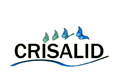 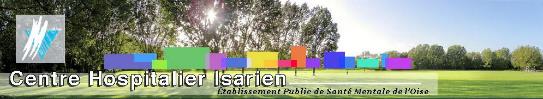 Centre Support de RPS - HDF
HYGIÈNE DE VIE ET COVID 19
PRÉSERVER SA SANTÉ PHYSIQUE ET PSYCHIQUE
PRÉSENTATION DU PROGRAMME
SÉANCE 1 : INTRODUCTION : « MR MARTIN »  
SÉANCE 2 : « C’EST QUOI LE COVID-19 ? »
SÉANCE 3 : « LES 2 M » LES MAINS ET LE MASQUE
SÉANCE 4 : « COMPRENDRE LA DISTANCIATION PHYSIQUE ET SOCIALE » 
SÉANCE 5: « L’HYGIÈNE DE VIE AU QUOTIDIEN » 
SÉANCE 6 : « BIEN DANS SON ASSIETTE, BIEN DANS SON LOGEMENT »
SÉANCE 7 : « SOMMEIL ET ADDICTIONS » 
SÉANCE 8 : « UNE ACTIVITÉ PHYSIQUE ADAPTÉE »   
SÉANCE 9 : « NE PAS INTERROMPRE LE SUIVI DE MA SANTÉ » 
SÉANCE 10 : « FAIRE FACE À MES ÉMOTIONS » 
 SÉANCE 11 : « ACTIVITÉS PLAISIR, RELATIONS SOCIALE ET VIE AFFECTIVE » 
 SÉANCE 12 : « MES PROJETS DE VIE » ET EVALUATION DU PROGRAMME
HYGIENE DE VIE ET COVID 19
06/05/2020
2
HISTOIRE DE MR MARTIN
SCÉNARIO ET QUESTIONNAIRE
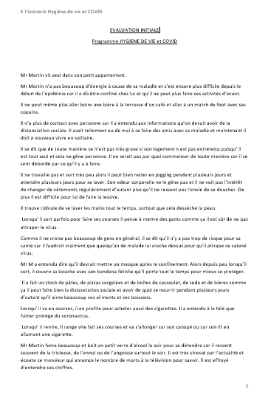 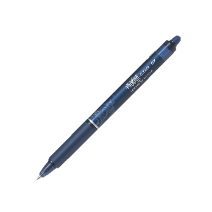 HYGIENE DE VIE ET COVID 19
06/05/2020
3
« C’EST QUOI LE COVID-19 ? »
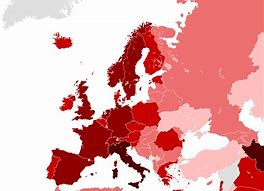 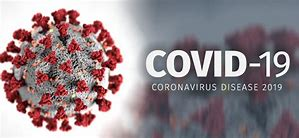 HYGIENE DE VIE ET COVID 19
06/05/2020
4
QU’EST-CE QUE LA PANDÉMIE LIÉE  AU NOUVEAU CORONAVIRUS ?
HYGIENE DE VIE ET COVID 19
06/05/2020
5
COMMENT SE TRANSMET LE VIRUS ?
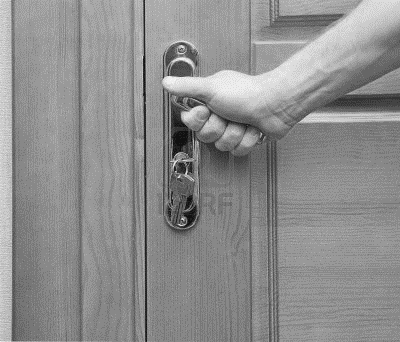 HYGIENE DE VIE ET COVID 19
06/05/2020
6
QUELS SONT LES SYMPTÔMES DE LA MALADIE?
HYGIENE DE VIE ET COVID 19
06/05/2020
7
COMMENT SE FAIT LE DIAGNOSTIC ?
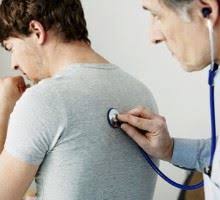 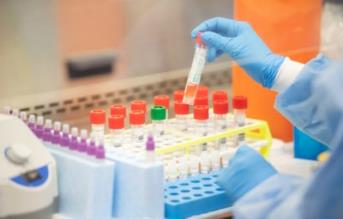 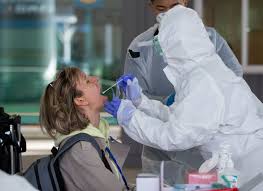 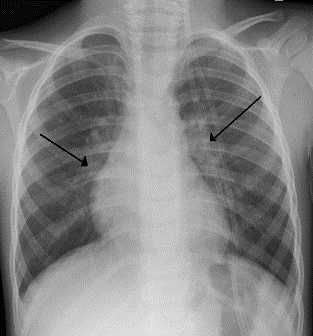 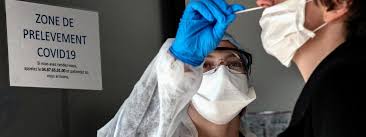 HYGIENE DE VIE ET COVID 19
06/05/2020
8
EXISTE-T-IL DES TRAITEMENTS POUR CETTE MALADIE ?
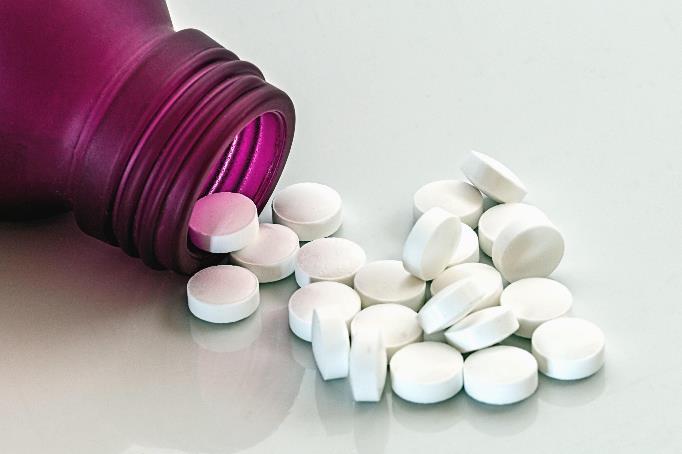 HYGIENE DE VIE ET COVID 19
06/05/2020
9
« LES 2 M »
LES MAINS
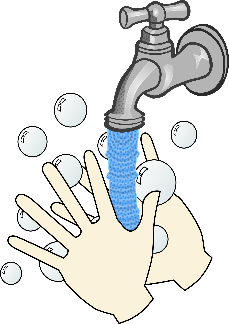 HYGIENE DE VIE ET COVID 19
06/05/2020
10
POURQUOI FAUT-IL SE LAVER LES MAINS SOUVENT ?
HYGIENE DE VIE ET COVID 19
06/05/2020
11
QUAND FAUT-IL SE LAVER LES MAINS ?
HYGIENE DE VIE ET COVID 19
06/05/2020
12
AVEC QUOI FAUT-IL SE LAVER LES MAINS ?
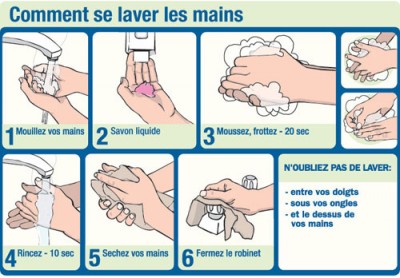 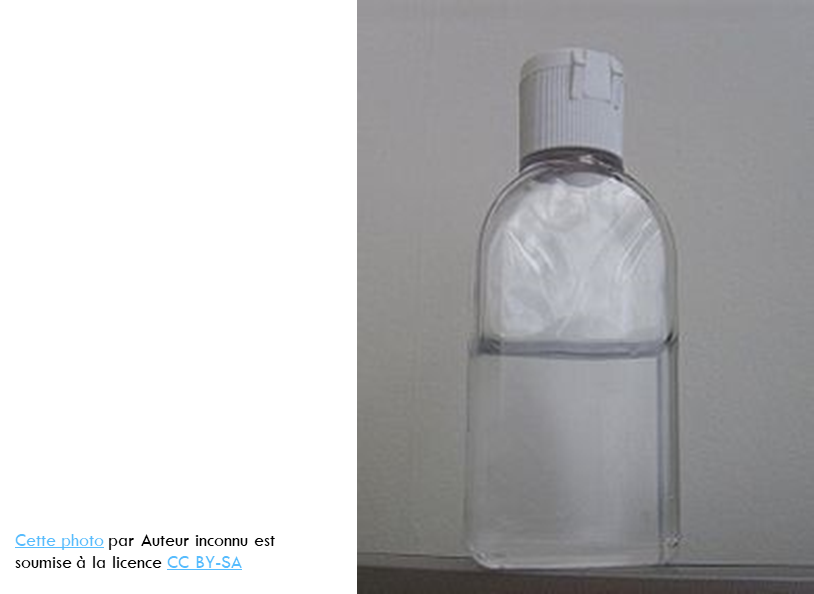 HYGIENE DE VIE ET COVID 19
06/05/2020
13
QUE FAIRE SI LES MAINS SONT DESSÉCHÉES ?
HYGIENE DE VIE ET COVID 19
06/05/2020
14
« LES 2 M »
LE MASQUE
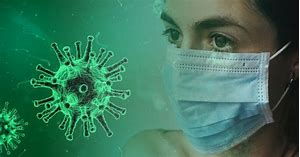 HYGIENE DE VIE ET COVID 19
06/05/2020
15
QUAND FAUT-IL PORTER UN MASQUE ?
HYGIENE DE VIE ET COVID 19
06/05/2020
16
COMMENT FAUT-IL PORTER SON MASQUE ?
HYGIENE DE VIE ET COVID 19
06/05/2020
17
COMMENT FAUT-IL ENLEVER SON MASQUE ?
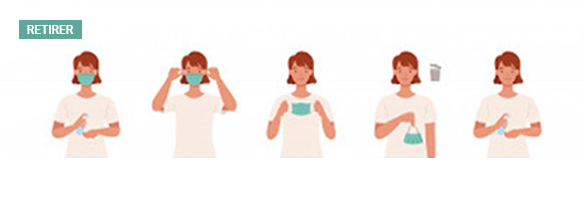 HYGIENE DE VIE ET COVID 19
06/05/2020
18
« COMPRENDRE LA DISTANCIATION PHYSIQUE ET SOCIALE »
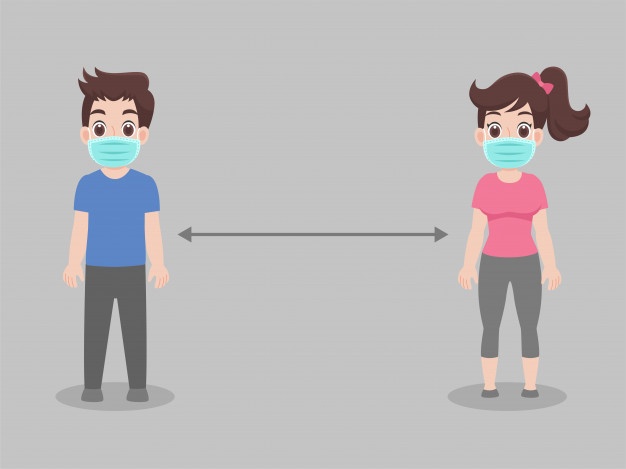 HYGIENE DE VIE ET COVID 19
06/05/2020
19
COMMENT FAIRE AVEC LES AUTRES POUR SE PROTÉGER PENDANT L’ÉPIDÉMIE ?
COMMENT FAIRE POUR NE PAS CONTRACTER LE VIRUS MAIS AUSSI NE PAS LE TRANSMETTRE AUX AUTRES ?
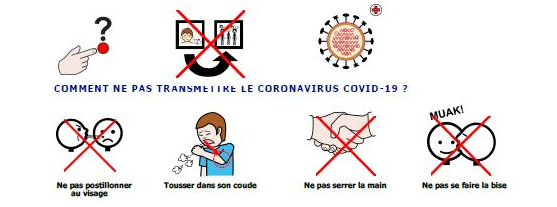 HYGIENE DE VIE ET COVID 19
06/05/2020
20
« L’HYGIÈNE DE VIE AU QUOTIDIEN »
DÉFINITION
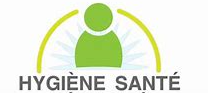 HYGIENE DE VIE ET COVID 19
06/05/2020
21
COMMENT DÉFINIR CE QU’EST L’HYGIÈNE DE VIE ? QUEL EST L'INTÉRÊT DE L'HYGIÈNE DANS LA VIE DE TOUS LES JOURS?
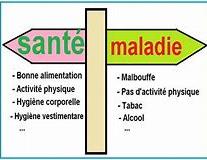 HYGIENE DE VIE ET COVID 19
06/05/2020
22
« L’HYGIÈNE DE VIE AU QUOTIDIEN »
L'HYGIÈNE CORPORELLE
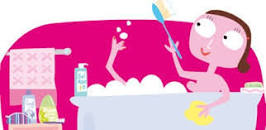 HYGIENE DE VIE ET COVID 19
06/05/2020
23
POURQUOI FAUT-IL MAINTENIR UNE BONNE HYGIÈNE CORPORELLE? QUELLES SONT LES HABITUDES RECOMMANDÉES ?
HYGIENE DE VIE ET COVID 19
06/05/2020
24
POURQUOI CHANGER DE SOUS-VÊTEMENTS ET DE VÊTEMENTS DE PRÉFÉRENCE TOUS LES JOURS ?
HYGIENE DE VIE ET COVID 19
06/05/2020
25
« BIEN DANS SON ASSIETTE, BIEN DANS SON LOGEMENT »
HYGIÈNE ALIMENTAIRE  ET NUTRITION
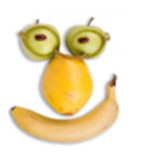 HYGIENE DE VIE ET COVID 19
06/05/2020
26
QUE FAUT-IL FAIRE POUR NE PAS CONTRACTER DE MALADIE INFECTIEUSE EN ME NOURRISSANT ?
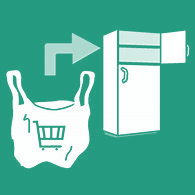 HYGIENE DE VIE ET COVID 19
06/05/2020
27
FAUT-IL METTRE DES GANTS POUR ALLER FAIRE SES COURSES ?
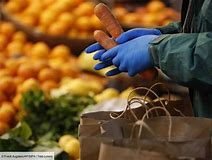 HYGIENE DE VIE ET COVID 19
06/05/2020
28
QUELS SONT LES CONSTITUANTS DE BASE DES ALIMENTS ?
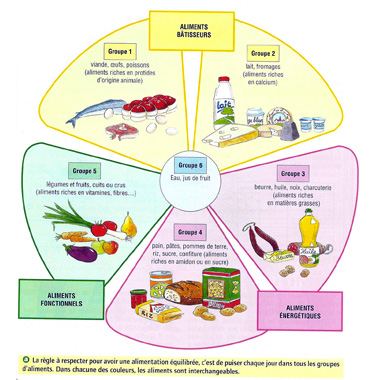 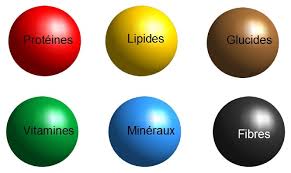 HYGIENE DE VIE ET COVID 19
06/05/2020
29
QUELS ALIMENTS FAUT-IL MANGER POUR PRÉSERVER SA SANTÉ ? FAUT-IL FAVORISER CERTAINS ALIMENTS POUR MIEUX SE DÉFENDRE FACE AU COVID 19 ?
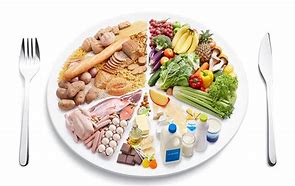 06/05/2020
30
HYGIENE DE VIE ET COVID 19
COMMENT FAIRE POUR ÉVITER LES FRINGALES /ENVIES DE GRIGNOTER ?
HYGIENE DE VIE ET COVID 19
06/05/2020
31
« BIEN DANS SON ASSIETTE, BIEN DANS SON LOGEMENT »
HYGIÈNE DOMESTIQUE
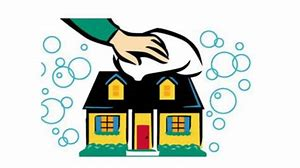 HYGIENE DE VIE ET COVID 19
06/05/2020
32
QUE FAUT-IL FAIRE À SON DOMICILE POUR SE PROTÉGER DU VIRUS EN PLUS DES AUTRES MALADIES INFECTIEUSES ?
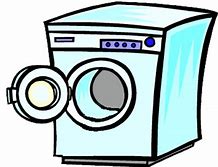 HYGIENE DE VIE ET COVID 19
06/05/2020
33
« SOMMEIL ET ADDICTIONS »
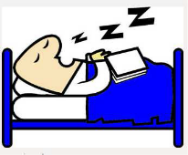 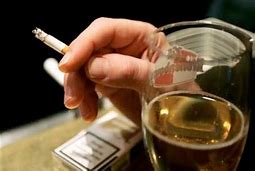 HYGIENE DE VIE ET COVID 19
06/05/2020
34
POURQUOI LA PÉRIODE DE CONFINEMENT PEUT-ÊTRE UN FACTEUR DE RISQUE DE RECHUTE OU D’AGGRAVATION DES ADDICTIONS?
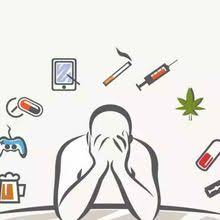 HYGIENE DE VIE ET COVID 19
06/05/2020
35
QUE PUIS-JE FAIRE POUR AMÉLIORER LA QUALITÉ DE MON SOMMEIL ?
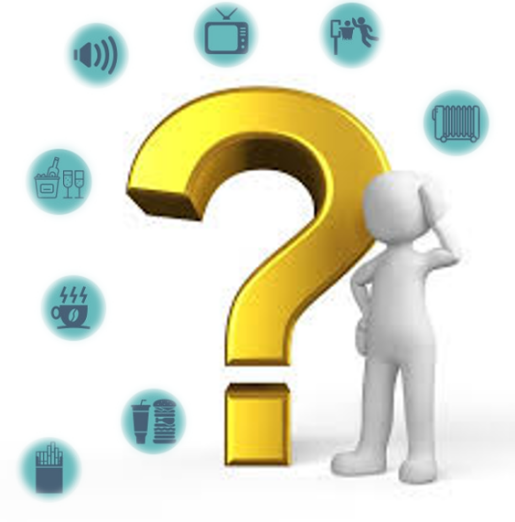 HYGIENE DE VIE ET COVID 19
06/05/2020
36
EST-CE QUE L’ALCOOL ET LES DROGUES PEUVENT APAISER LES ANGOISSES, L’ ENNUI OU LE SENTIMENT DE SOLITUDE ?
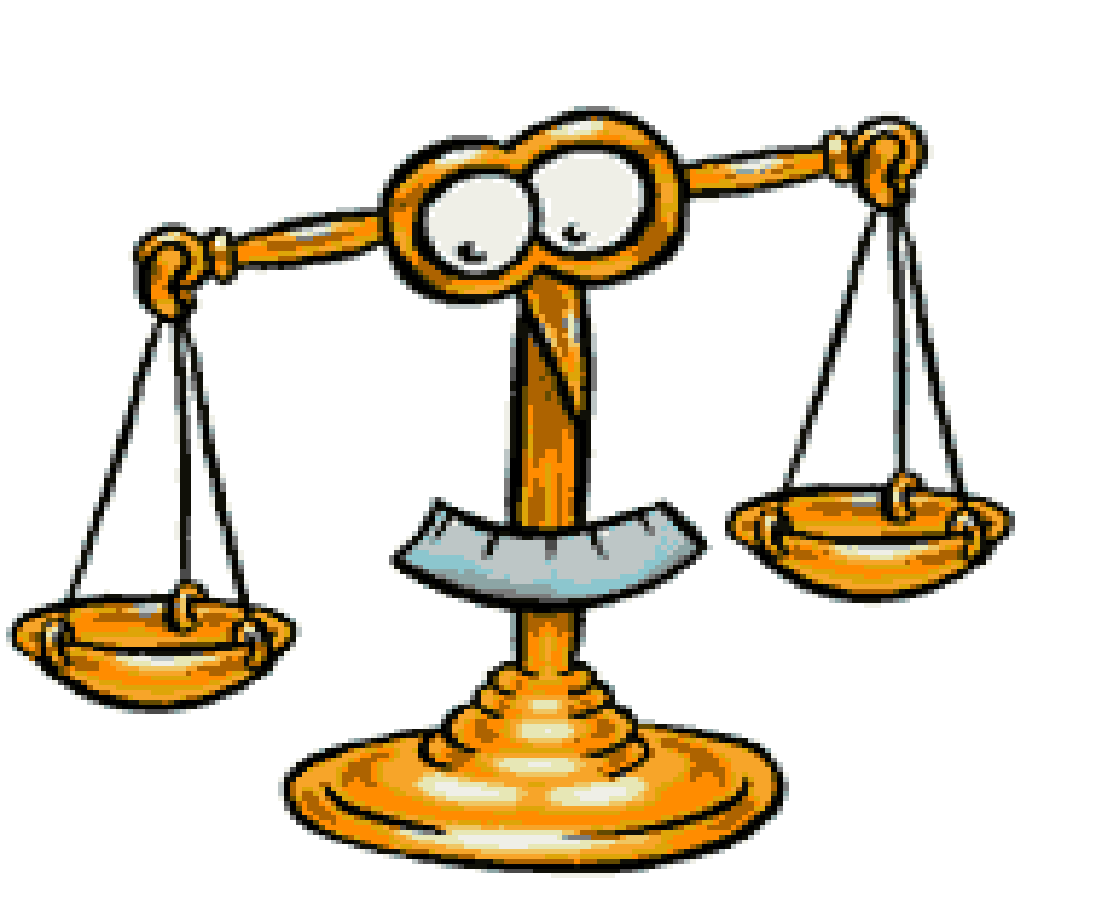 HYGIENE DE VIE ET COVID 19
06/05/2020
37
EST-CE QUE SI LA PERSONNE FUME ELLE PRENDS PLUS DE RISQUE POUR SA SANTÉ ?
HYGIENE DE VIE ET COVID 19
06/05/2020
38
« UNE ACTIVITÉ PHYSIQUE ADAPTÉE »
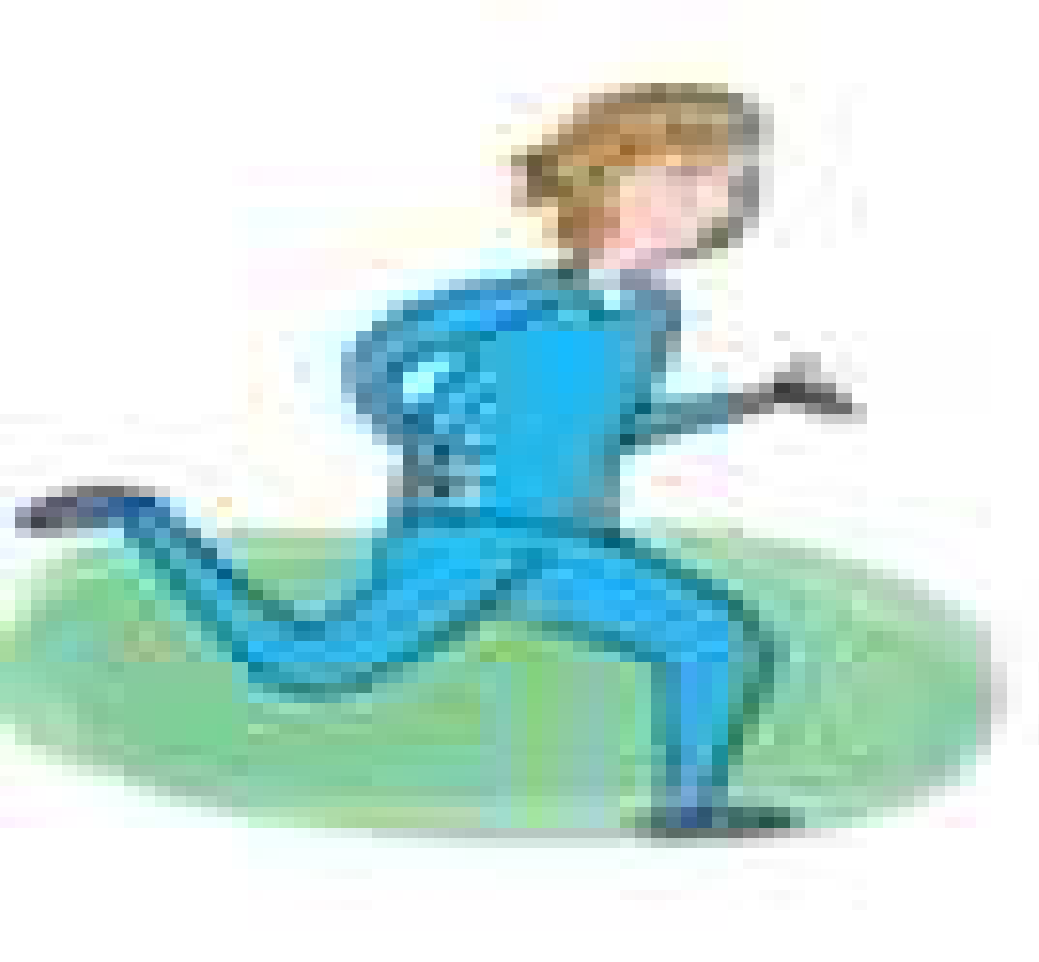 HYGIENE DE VIE ET COVID 19
06/05/2020
39
FAUT-IL POURSUIVRE UNE ACTIVITÉ PHYSIQUE MALGRÉ L’ÉPIDÉMIE ?
HYGIENE DE VIE ET COVID 19
06/05/2020
40
QUELLES SONT LES 4 ÉTAPES D’UNE SÉANCE D'ACTIVITÉ PHYSIQUE?
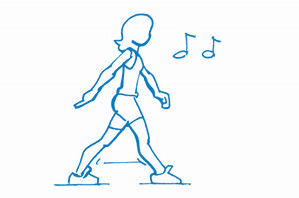 HYGIENE DE VIE ET COVID 19
06/05/2020
41
« NE PAS INTERROMPRE LE SUIVI DE MA SANTÉ »
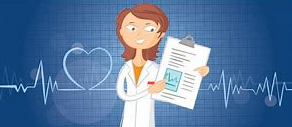 HYGIENE DE VIE ET COVID 19
06/05/2020
42
EN QUOI EST-IL IMPORTANT DE CONTINUER À ALLER CHEZ LES PROFESSIONNELS DE SANTÉ ?
HYGIENE DE VIE ET COVID 19
06/05/2020
43
QUELLES SONT LES CONSULTATIONS QUE LES AUTORITÉS SANITAIRES RECOMMANDENT ?
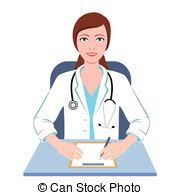 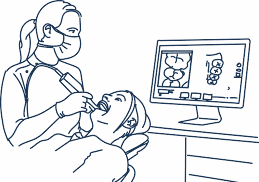 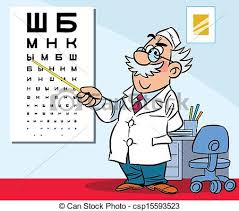 HYGIENE DE VIE ET COVID 19
06/05/2020
44
COMMENT PROCÉDER AFIN DE NE PAS INTERROMPRE LE SUIVI DE SA SANTÉ ?
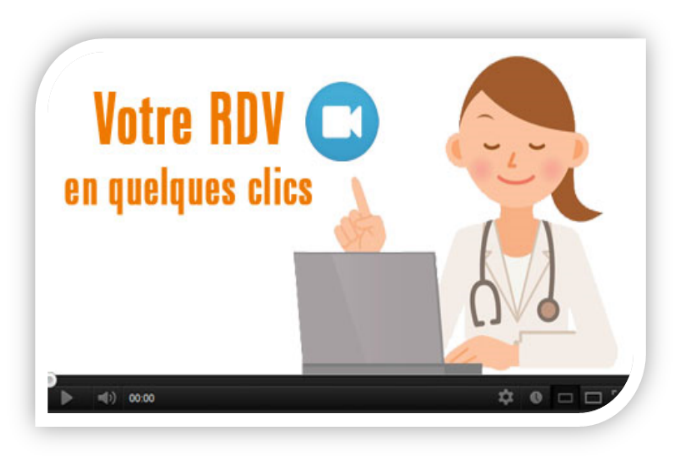 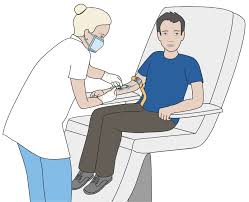 HYGIENE DE VIE ET COVID 19
06/05/2020
45
COMMENT POURSUIVRE SON TRAITEMENT ?
HYGIENE DE VIE ET COVID 19
06/05/2020
46
« FAIRE FACE À SES ÉMOTIONS »
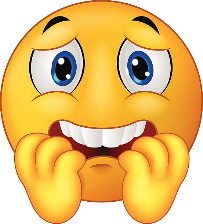 HYGIENE DE VIE ET COVID 19
06/05/2020
47
COMMENT RÉAGIR FACE AU CONTEXTE ACTUEL?
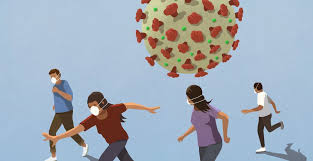 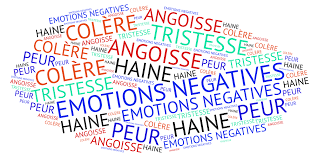 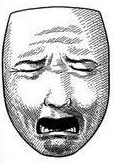 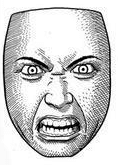 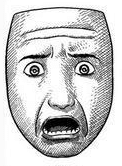 HYGIENE DE VIE ET COVID 19
06/05/2020
48
QUE PEUT-ON FAIRE POUR LIMITER L’IMPACT DU STRESS SUR SA SANTÉ?
HYGIENE DE VIE ET COVID 19
06/05/2020
49
« ACTIVITÉS PLAISIR, RELATIONS SOCIALES ET VIE AFFECTIVE »
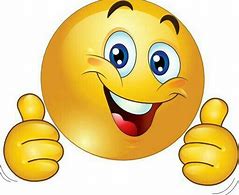 HYGIENE DE VIE ET COVID 19
06/05/2020
50
COMMENT PEUT-ON RÉUSSIR À SE SENTIR MIEUX DANS SA VIE QUOTIDIENNE ?
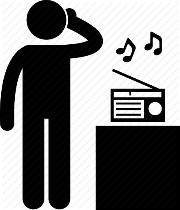 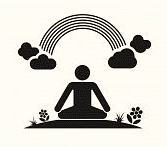 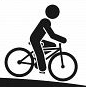 HYGIENE DE VIE ET COVID 19
06/05/2020
51
PEUT-ON AVOIR UNE VIE SENTIMENTALE ?
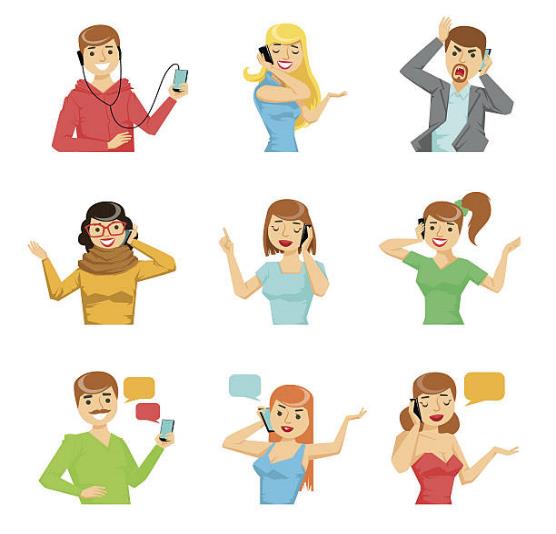 HYGIENE DE VIE ET COVID 19
06/05/2020
52
« MES PROJETS DE VIE »
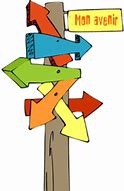 HYGIENE DE VIE ET COVID 19
06/05/2020
53
FAUT-IL CONTINUER À AVOIR DES PROJETS MALGRÉ L’ÉPIDÉMIE DE CORONAVIRUS ?
HYGIENE DE VIE ET COVID 19
06/05/2020
54
EVALUATION DU PROGRAMME ET DE VOTRE SATISFACTION
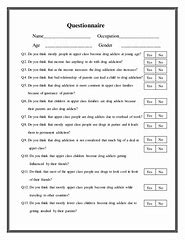 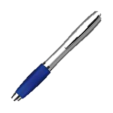 HYGIENE DE VIE ET COVID 19
06/05/2020
55
NOUS VOUS REMERCIONS POUR VOTRE PARTICIPATION !
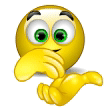 HYGIENE DE VIE ET COVID 19
06/05/2020
56